ROYAL MAIL MAILMARK AMNESTY 2024
December 2023
Mailmark Amnesty
We are pleased to be offering a Mailmark Adjustment Amnesty during 2024. The amnesty will create a safe environment for a customer to test mail that is new to Mailmark and protect them from receiving certain adjustment charges.
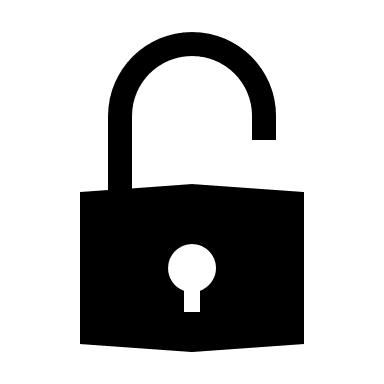 £
HOW WILL IT WORK?
WHO IS IT FOR?
WHEN CAN I POST
WHAT WILL IT DO?
Customers and/or types of mail that have not used Mailmark before.
Customers can post mail using the amnesty from 22nd January until the 30th November 2024
During the amnesty Royal Mail will not apply certain Mailmark adjustment charges (see slide 3 for details).
Customers will be allowed one amnesty per Supply Chain. The amnesty will cover up to 5 eManifests
2
Full terms and conditions apply
Adjustment charges included
During the Amnesty the following charges will not be raised.
Barcode not Seen* 
(To qualify for barcode not seen you must have tested your items with the Quality Assurance Team)

Postcode Accuracy

Delivery Point Suffix

Default Postcode

Unmanifested

Missing or incorrect eManifest ID's
All other adjustment charges not listed above may be charged as normal.
3
The Mailmark Amnesty process
We are accepting applications up to 30th June 2024
Go to the application form here
4
Application detail
This will help us process your application
Send images
Supply Chain information
Provide details of the mailing
Tell us about your mail
You will need to provide an Image of the item (front and back) at least 5 working days before posting
The eManifest/s for your mailing, handover dates and the volume
Your Mailing Agent will be able to provide you with the details.
What service you currently use for this mail (e.g. OCR, Manual) and the type of item posted (e.g. Envelope, One Piece Mailer.)
The Mailmark Supply Chain ID (SCID) 
If you have not got a Participant or Supply Chain email: Mailmark@royalmail.com to set up.
5
FREQUENTLY ASKED QUESTIONS
What formats are included?
Letters and large letters are included in the Amnesty.  Postcards are not eligible.
Where can I check the performance of my mailing?
You will find user guides and how to sign up for reporting at Royal Mail Wholesale - Royal Mail Mailmark Reporting Updates
Do I need to send items to the Mailmark Quality Assurance team?
This is optional. The QA team will need to check your mailing item before you post for you to be exempt from the barcode not seen adjustment charge.
The Mailmark Amnesty covers up to 5 eManifests.
What happens if my mailing goes over multiple days?
6
Full terms and conditions apply
THANK YOU